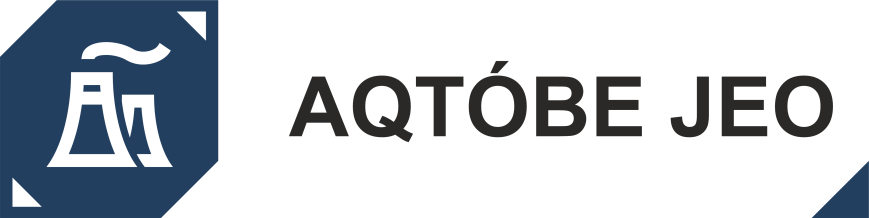 АО «Актобе ТЭЦ» 
Отчет по затратам на производство тепловой энергии за 1 полугодие       2022 год
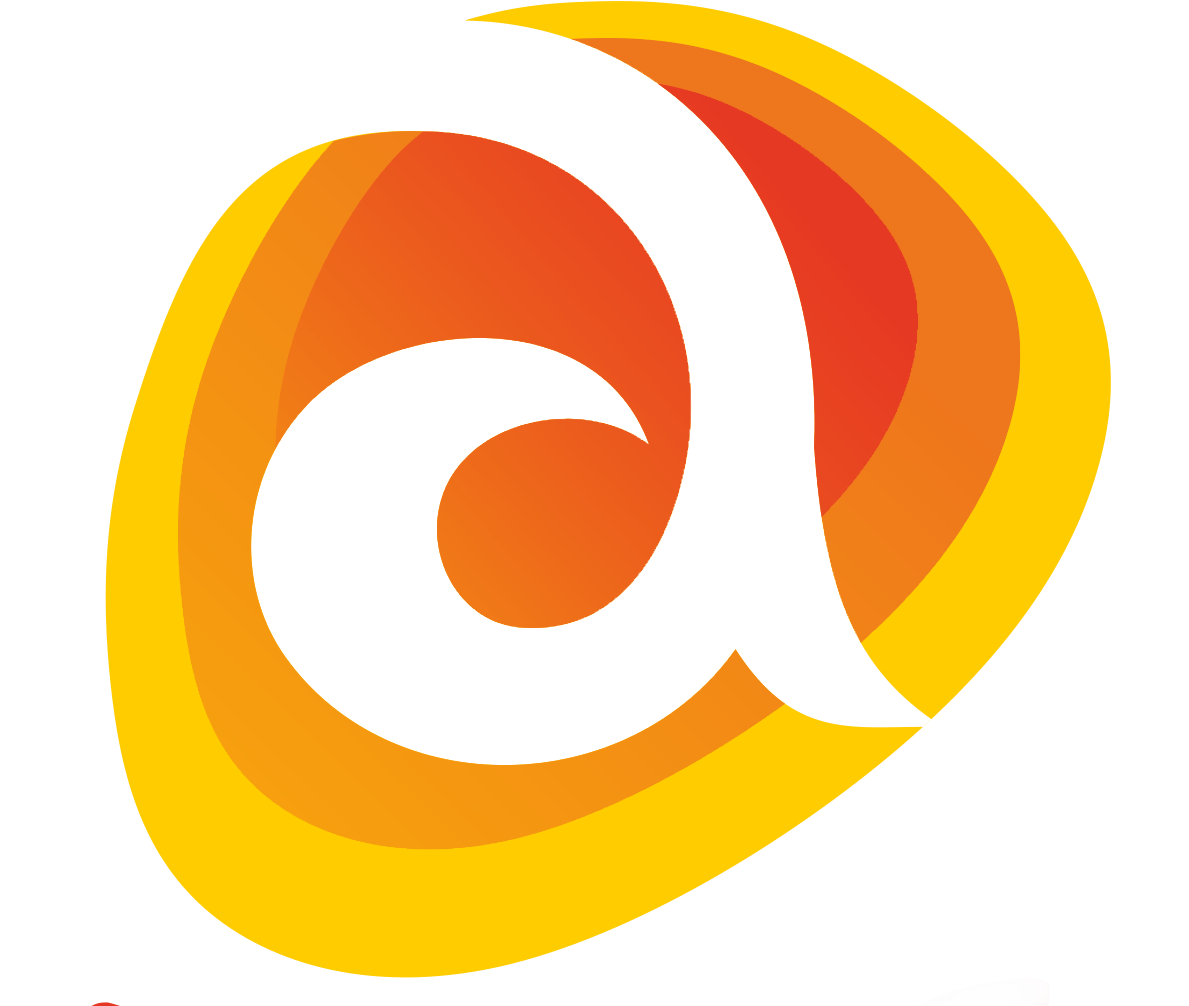 г. Актобе, июль 2022 года
6 турбоагрегатов
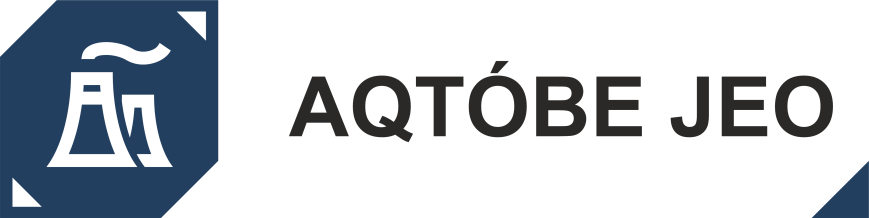 Общие сведения
8 паровых котлов
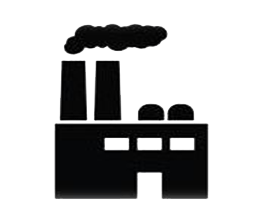 АО «Актобе ТЭЦ» осуществляет деятельность в сфере естественных монополий по производству тепловой энергии и занимает доминирующее (монопольное) положение на рынке по оптовой поставке электрической энергии.
Предприятие работает в теплофикационном режиме:
- максимальная нагрузка приходится на осенне-зимний период;
- минимальная на летний
Установленная мощность в настоящее время составляет:
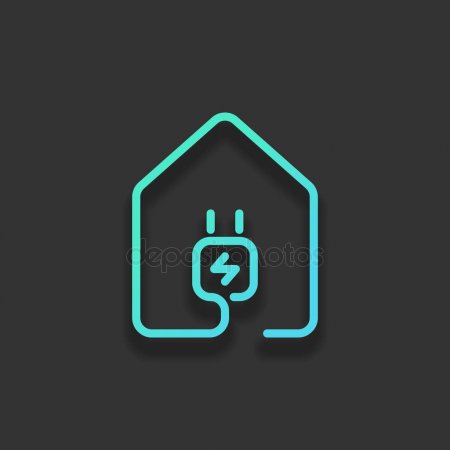 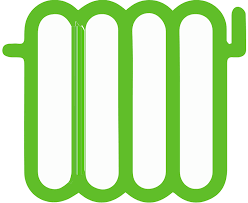 Электрическая
118 МВт
Тепловая
878 Гкал
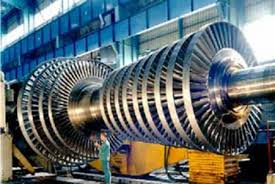 Основное оборудование станции
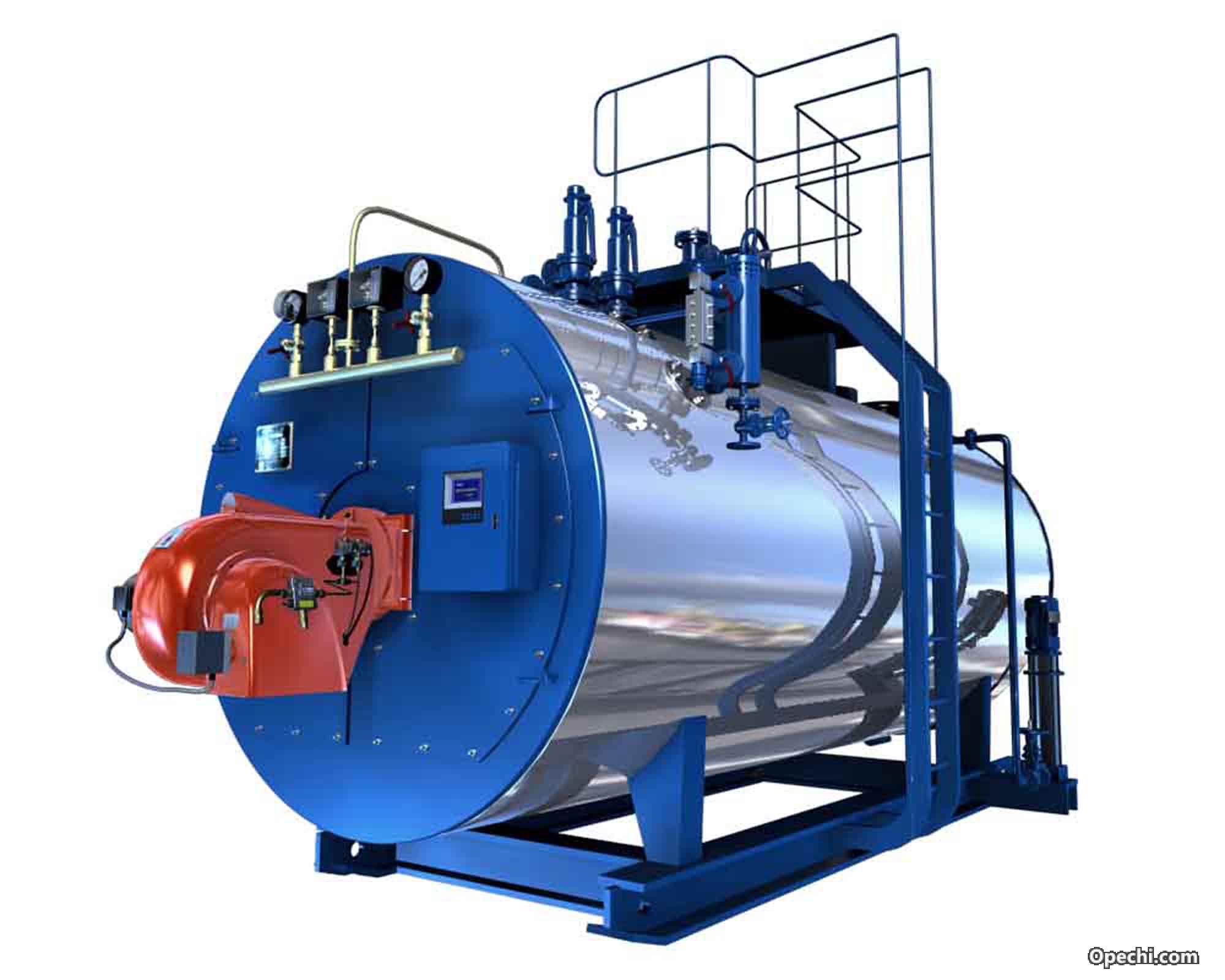 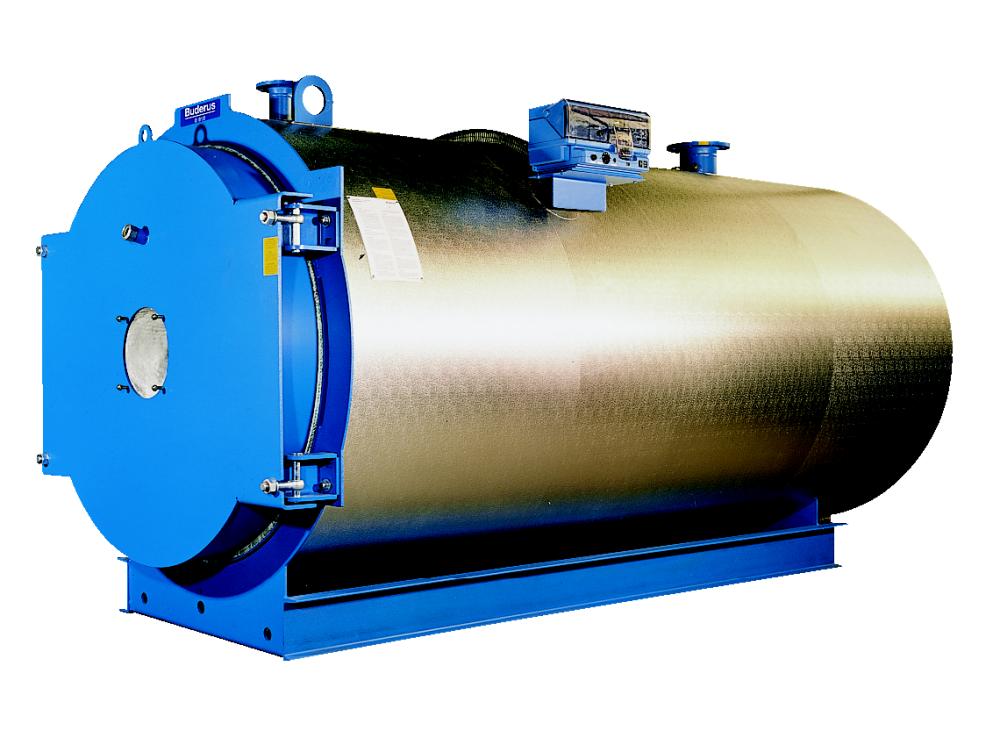 5 водогрейных котлов
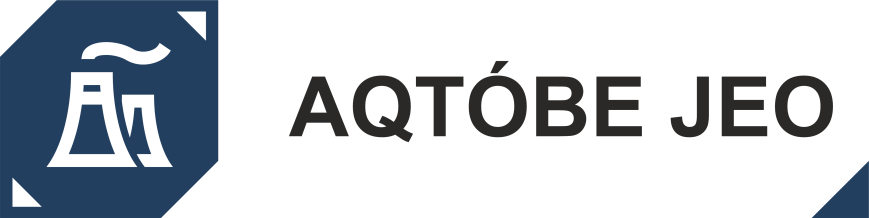 Уровень тарифа на услуги по производству тепловой энергии в 1 полугодии 2022 года
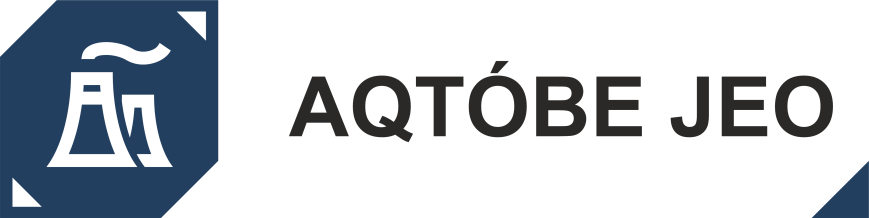 Объемы производства тепловой энергии за 1 полугодие 2022 года
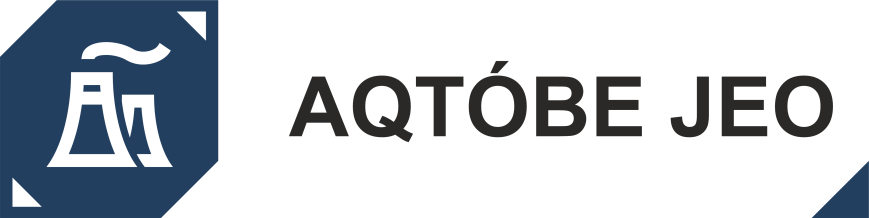 Реализация тепловой энергииза 1 полугодие 2022 года в денежном выражении
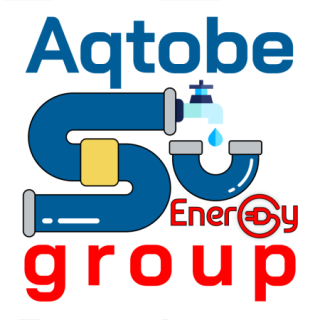 План:   15 589 тыс. тенге 
Факт: 8 595 тыс. тенге
Исполнение на 55%
План:   1 954 361 тыс. тенге 
Факт: 626 856 тыс. тенге 
Исполнение на 32%
План:   3 932 481 тыс. тенге 
Факт: 1 737 720 тыс. тенге 
Исполнение на 44%
Реализация тепловой энергии
План: 5 689 222 тыс. тенге 	            	      Факт: 2 373 171 тыс. тенге
Исполнение на 40%
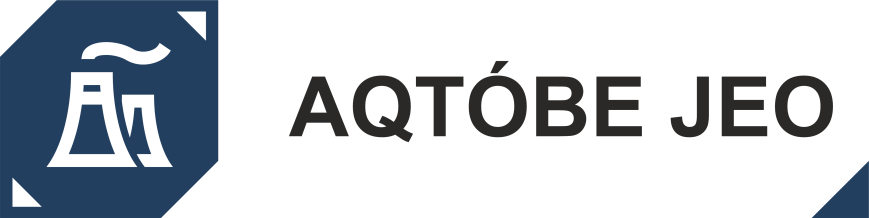 Затраты на производство тепловой энергии за 1 полугодие 2022 года
без НДС
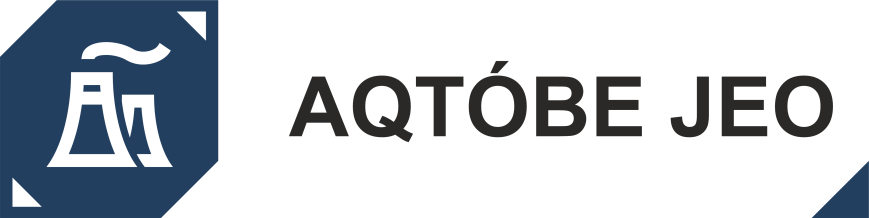 Общие и административные расходы на производство тепловой энергии за 1 полугодие 2022 года
без НДС
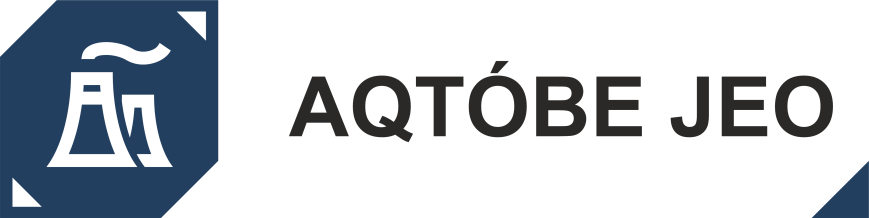 Финансовый результат по производству тепловой энергии за 1 полугодие 2022 года
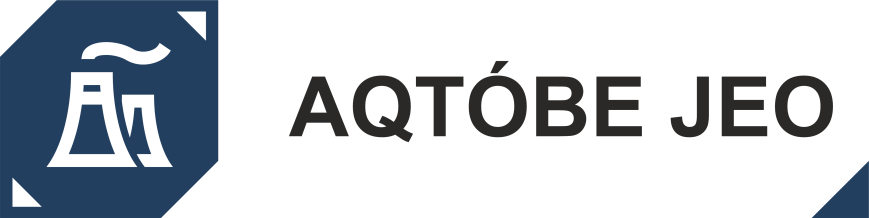 Выполнение установленных критериев качества, надежности и эффективности регулируемых услуг
КАЧЕСТВО
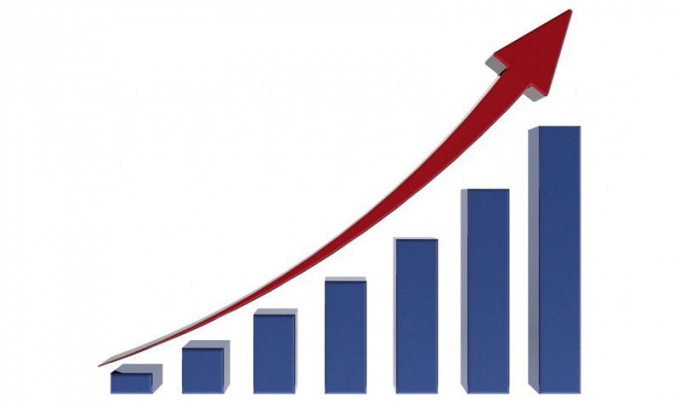 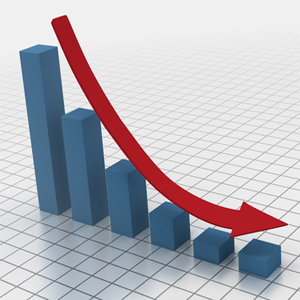 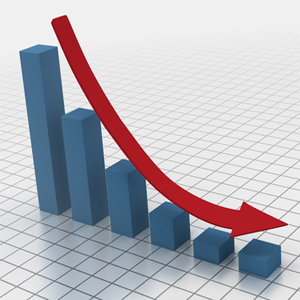 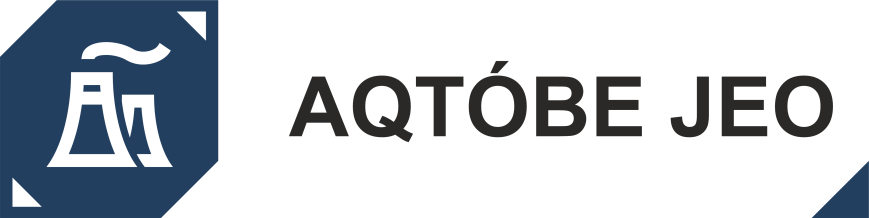 Выполнение установленных критериев качества, надежности и эффективности регулируемых услуг
НАДЕЖНОСТЬ
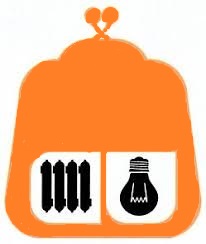 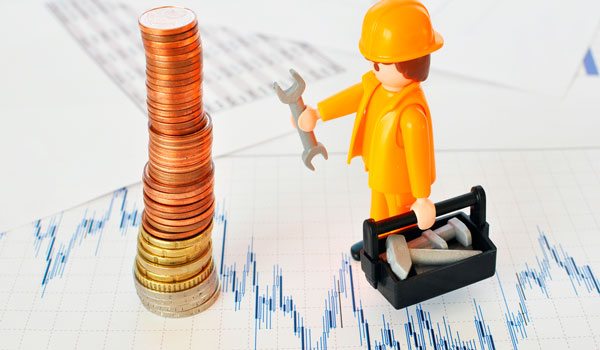 Выполнение установленных критериев качества, надежности и эффективности регулируемых услуг
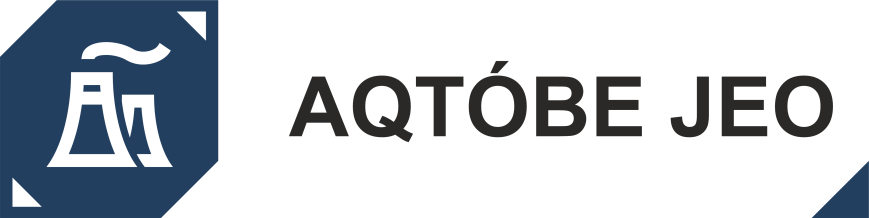 ЭФФЕКТИВНОСТЬ
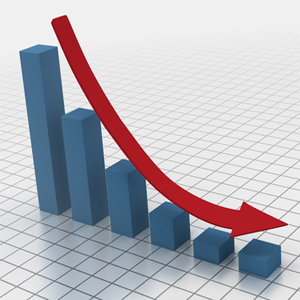 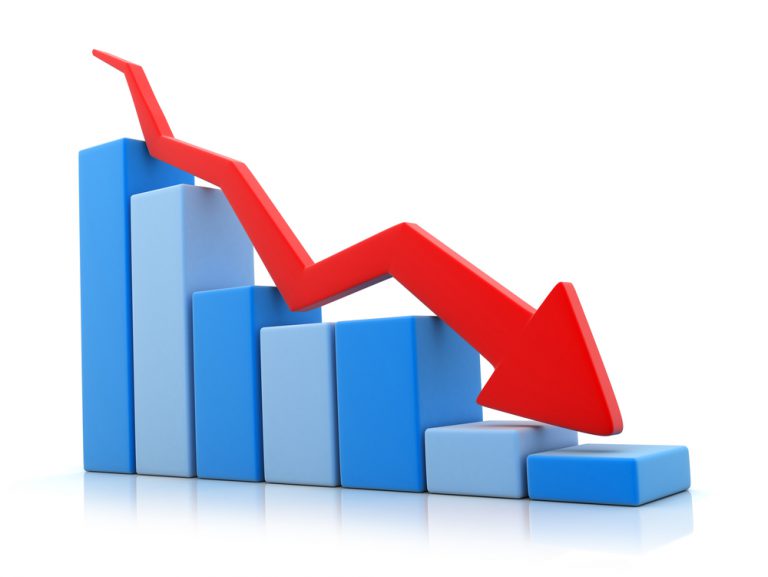 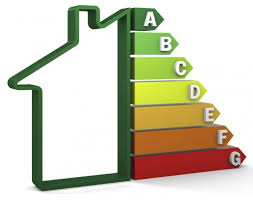 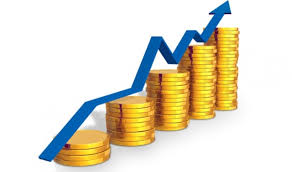 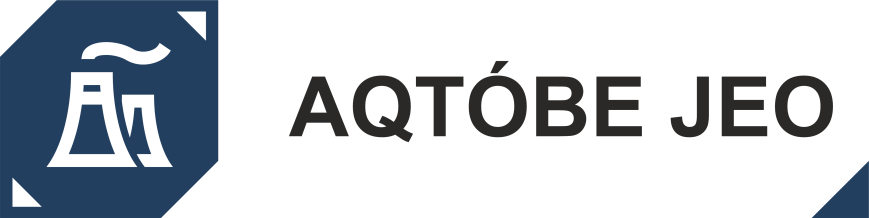 Выполнение установленных специальных критериев качества, надежности и эффективности регулируемых услуг
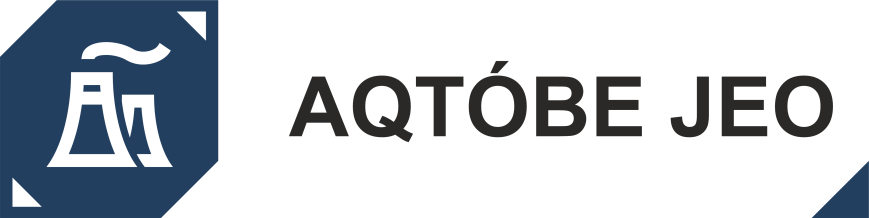 Исполнение Инвестиционной программы по производству тепловой энергии за 1 полугодие 2022 года (тыс. тенге без НДС)